B5 - Seating Assignments
Table 1
Thomas Bateman
Weldon Spanbauer
Daniel Barreto Leon
Emma Crofts

Table 2
Jackson Thomas
Samantha Nelson
Daniel Zitzelsberger
Rachel Oswald

Table 3
AJ Alvarado
Eli Mickelson
Isabela De Oliveira
Kourtney Hadlock
Roman Williams

Table 4
Chris White
Shelby Bennett
Cooper Wight
Audrey Bates

Table 5
Jake Olsen
Landon Clark
Malachi Bentley
Emma Wernig
Kade Dubois

Table 6
Gavin McArrthur
Kate Killpack
Wyatt Sorenson
Jasmine Barragan
Sarah Hawkins
Table 7
Layne Black
Michelle Henry
London Winters
Jack Stroud

Table 8
Cooper Thomson
Lindsey Mecham
Isaac Adams
Mya Freeland
B7 - Seating arrangements
TABLE 1
Ethan Adamson
Tobias Wood
Kash Anderson
Grace Johnson
Chloe DeSpain

TABLE 2
Nathan Steed
Cameran Carter
Victor Olsen
Branson Patterson

TABLE 3
Sage Strayer
Benjamin Hammer
Hallee Golding
Zion Fiame
Kate Nielson
TABLE 4
Megan MoYes
Eli Lundgreen
Taylinn Call
Ali Clark
Dayton Brown

TABLE 5
Jacob Ivie
Theo Jan
Bridger Cheney
Jonas Lowe

TABLE 6
Ella Brannelly
Zachary Payton
Jacob Price
Aspen Conover

TABLE 7
Landon Tinsley
Emily Reeves
Payton Howell
Evie Crotts
Ryan Allred

TABLE 8
MaKaylie Roberds
Kay Adamson
Nathan Shepherd
Savannah Beck
Marcelo Roman
B8 - Seating arrangements
Table 1
Breckan Hickman
James Kelley
Connor Stanley
Jason Terry

Table 2
Addison Badertscher
Brooklyn Ruesch
Serena Phillippe
Ben Jenkins

Table 3
Maleah Masters
Odessalyn Bartlett
Timothy Layne
Chloe Dallin
Garrett Weber


Table 4
Easton Allred
Kevin Quinones
Kierra Stout
Emma Zufelt
McGwire Madsen

Table 5
Talon Walston
Lauren Hardle
Max Chacon Arreola
Boston Miner
Analeen Liufau

Table 6
Ian Hawkins
Jesse Smith
Preston Varner
Cami Nelson
Grant Whitehead

Table 7
Aspen Turner
Porter Sabin
Jaden Bair
Natalie Ellsworth

Table 8
Adelle Cunningham
Matthew Fish
Natalie Fish
Boston Bingham
Journal Write:Analyze this Indus River Valley Artifact
When analyzing an artifact…

Observe its parts.
Think about: shape, color, texture, size, movable parts, or anything written on it.
 
Try to make sense of this artifact. 

Pick TWO questions to answer, as best as you can, about this artifact.
Who used it? List reasons you think so. 
What was it used for? List reasons you think so.
What does this tell you about the people who made and used it?
What does it tell you about technology at the time it was made?
***Remember:  ½ page = 12 lines
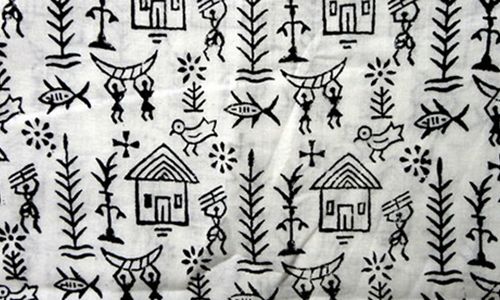 Indus river valley civilization
Unlocking the Secrets of Mohenjo-Daro
Artifact Activity
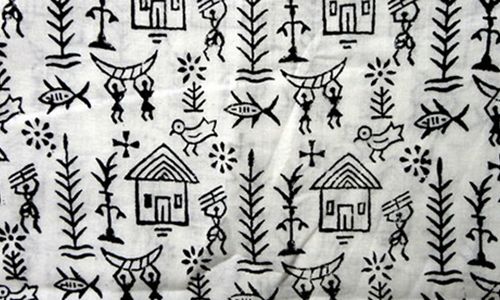 What can artifacts tell us about daily life?
Artifact: an object made by a human being, a primary source

Hypothesis: a proposed explanation for the usage of an artifact based on observation
https://youtu.be/4tzs1gncsHM
Activity instructions:
Look at the picture of the artifact
For help…questions will be on the screen to get you thinking
Record answer to question #1 under the correct station letter (The picture has a letter on it, that is the station letter
For each picture, you will have 2 minutes
After time runs out, pass the picture to the next group
Afterwards…we will answer question two together as a class
Consider these questions when analyzing an artifact…
Who made it?
Who used it?
What was it used for? What does it do?
How did someone make it?
What tools were used to make it?
What does this tell you about the people who made and used it?
https://youtu.be/4xG2aJa6UyY
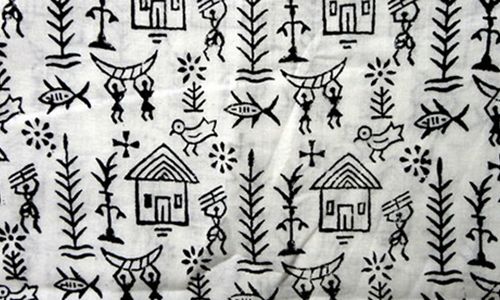 Let’s discuss…
What can artifacts tell us about daily life?
***Reward for those who get the most correct!
Station a
Archaeologists believe these were…
Weights and a Scale
Station b
Archaeologists believe this was…
The Great Bath
Station c
Archaeologists believe these were…
Statue and Beads
Station d
Archaeologists believe these were…
Seals
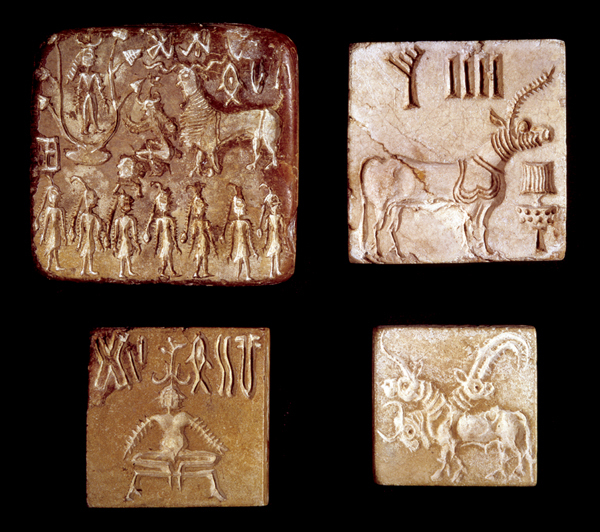 Station e
Archaeologists believe this was…
The Sewer System
Station f
Archaeologists believe these were…
Homes
Station g
Archaeologists believe these were…
Games
Station h
Archaeologists believe this was…
A Clay Toy Model